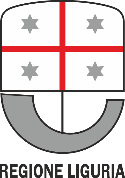 Presentazione Bando a sportello destinato ai Comuni liguri per la promozione dell’attività sportiva di base sui territori – Allestimento aree sportive attrezzate.
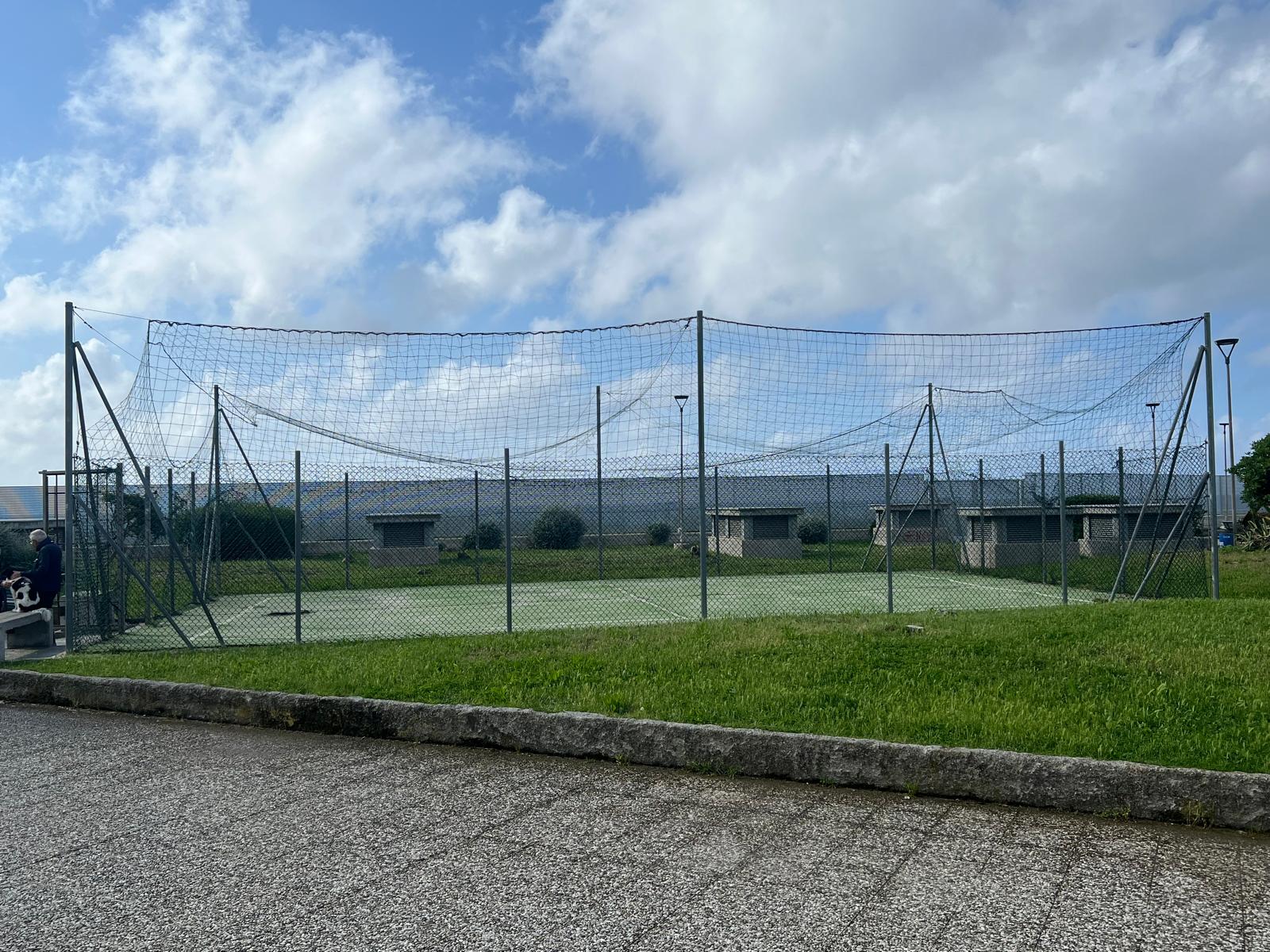 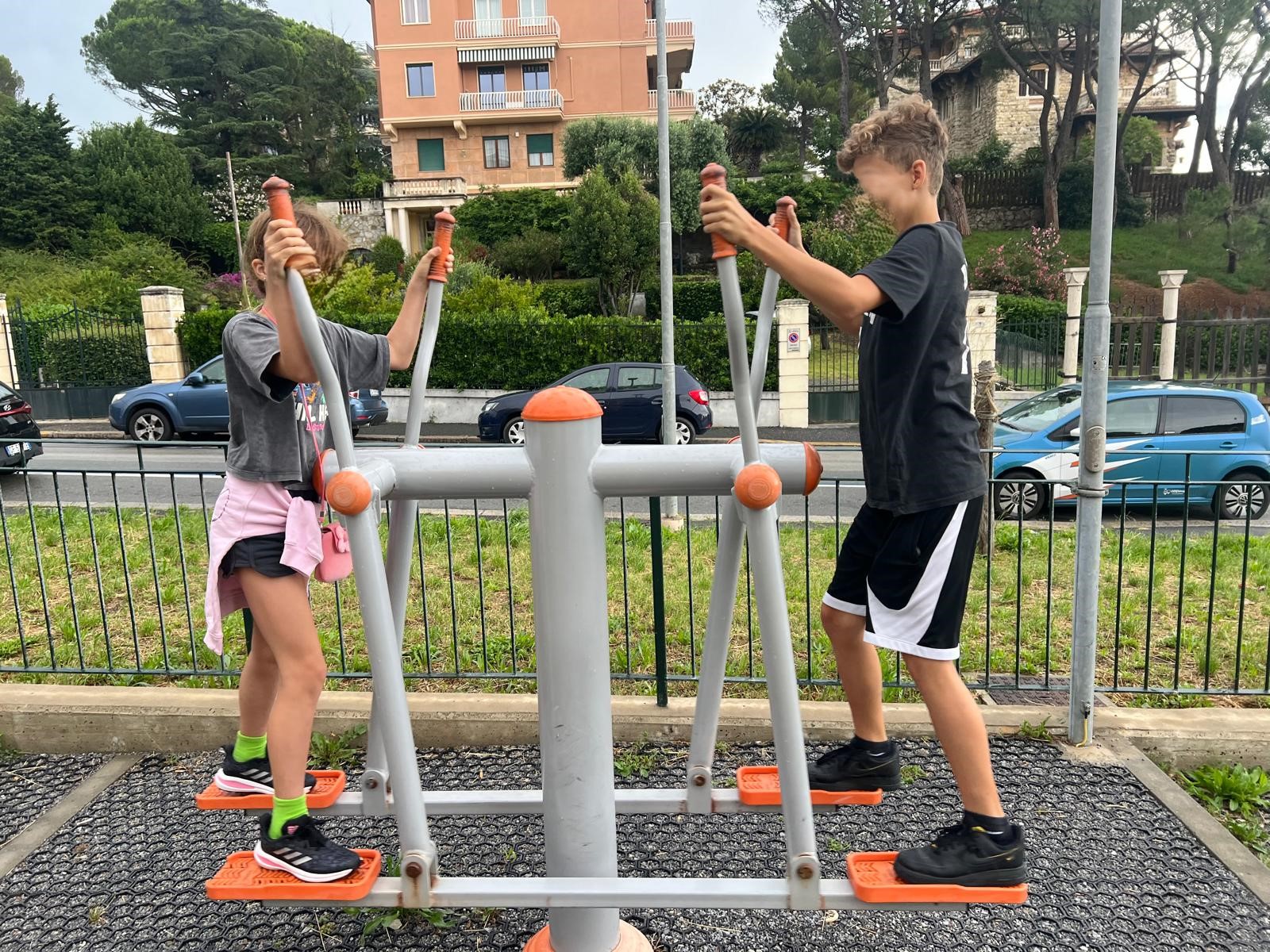 Direzione Generale di Area Salute e Servizi Sociali 
Servizio Sport, Tempo Libero, Garante dei Diritti dell’infanzia e adolescenza

Cecilia Cuneo
Genova - Luglio 2024
Bando a sportello destinato ai Comuni liguri per la promozione dell’attività sportiva di base sui territori – Allestimento aree sportive attrezzate
OBIETTIVI
Promozione dell’attività fisica all’aria aperta nei confronti dei cittadini in affiancamento agli spazi tradizionali destinati all’attività motoria
Accessibilità all’attività sportiva libera gratuita e in sicurezza per tutte le fasce della popolazione
Opportunità di condivisione e socializzazione in alternativa alla vita sedentaria e all’isolamento (es. giovani e abuso dispositivi elettronici)
Attenzione alle realtà scolastiche sprovviste di infrastrutture dedicate o con spazi inadeguati.
TEMPISTICHE

Apertura  : 10 luglio 2024
Termine presentazione domande : 10 settembre 2024
Termine procedimento istruttorio: 10 novembre 2024
Realizzazione progetti: entro 30 Aprile 2025
Rendicontazione spese sostenute : entro 4 mesi dalla conclusione dell’intervento
RISORSE STANZIATE

Totale risorse stanziate  : 542.731,20 euro
       (riparto fondi alle Regioni Decreto Sottosegretario allo Sport 13/09/2022)
Importo contributo per singolo progetto: da 18.000 a 35.000 euro a seconda della Linea di intervento
Acconto 70% all’approvazione della graduatoria
Saldo 30% alla conclusione dei lavori
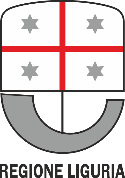 CARATTERISTICHE PROGETTI E DOMANDE AMMESSI
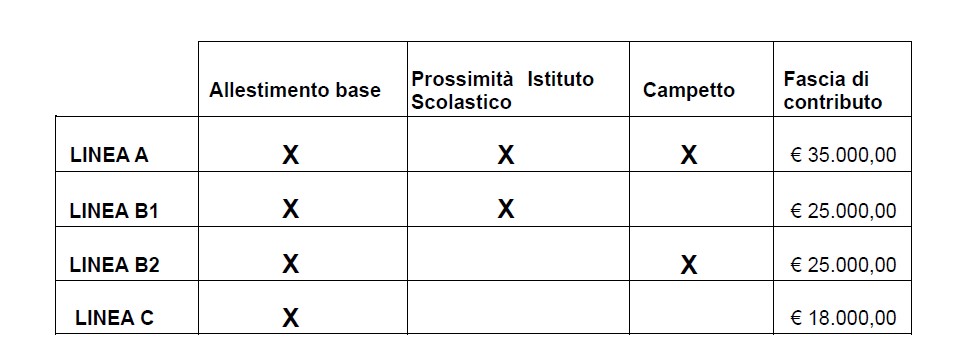 PROPOSTE PROGETTUALI AMMESSE 

Allestimento base (obbligatorio)
Area interessata  >=60mq
Minimo 5 dispositivi per le diverse funzionalità muscolari di cui almeno 1 destinato anche all’utilizzo di cittadini con disabilità
Pannelli con istruzioni e QR-code
Conformità alla normativa vigente e idoneità all’esposizione all’aperto 365 gg/anno

Campetto sportivo  
Area di circa 50 mq

Distanza dall’istituto scolastico 
Fino a circa 200 m
DOMANDE AMMESSE
 presentazione di 1 progetto per Comune e 3 per il Comune di Genova
Progetto di Fattibilità Tecnico-economica (o esecutivo) 
Documentazione fotografica+ cronoprogramma + provvedimento
Previsione codice CUP da parte del Comune
NO progetti finanziati attraverso partecipazione ad altri avvisi
1° graduatoria Comuni >= 10.000 ab
2°graduatoria Comuni < 10.000 ab
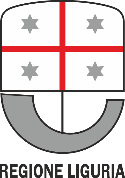 MODALITA’ DI PRESENTAZIONE : LO SPORTELLO ONLINE DI RL
sportellonline.regione.liguria.it
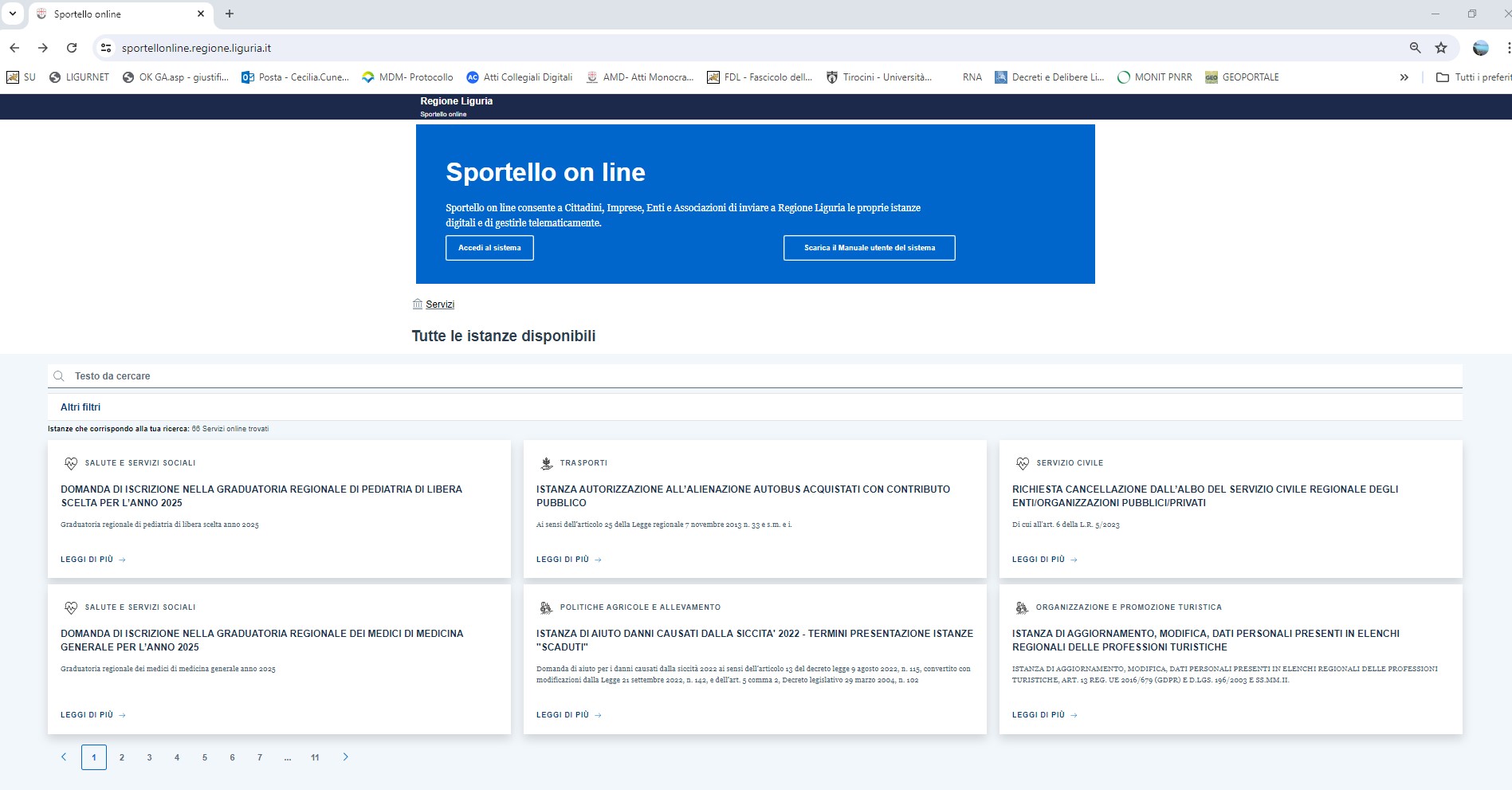 Ricerca sportello : digitare Sport
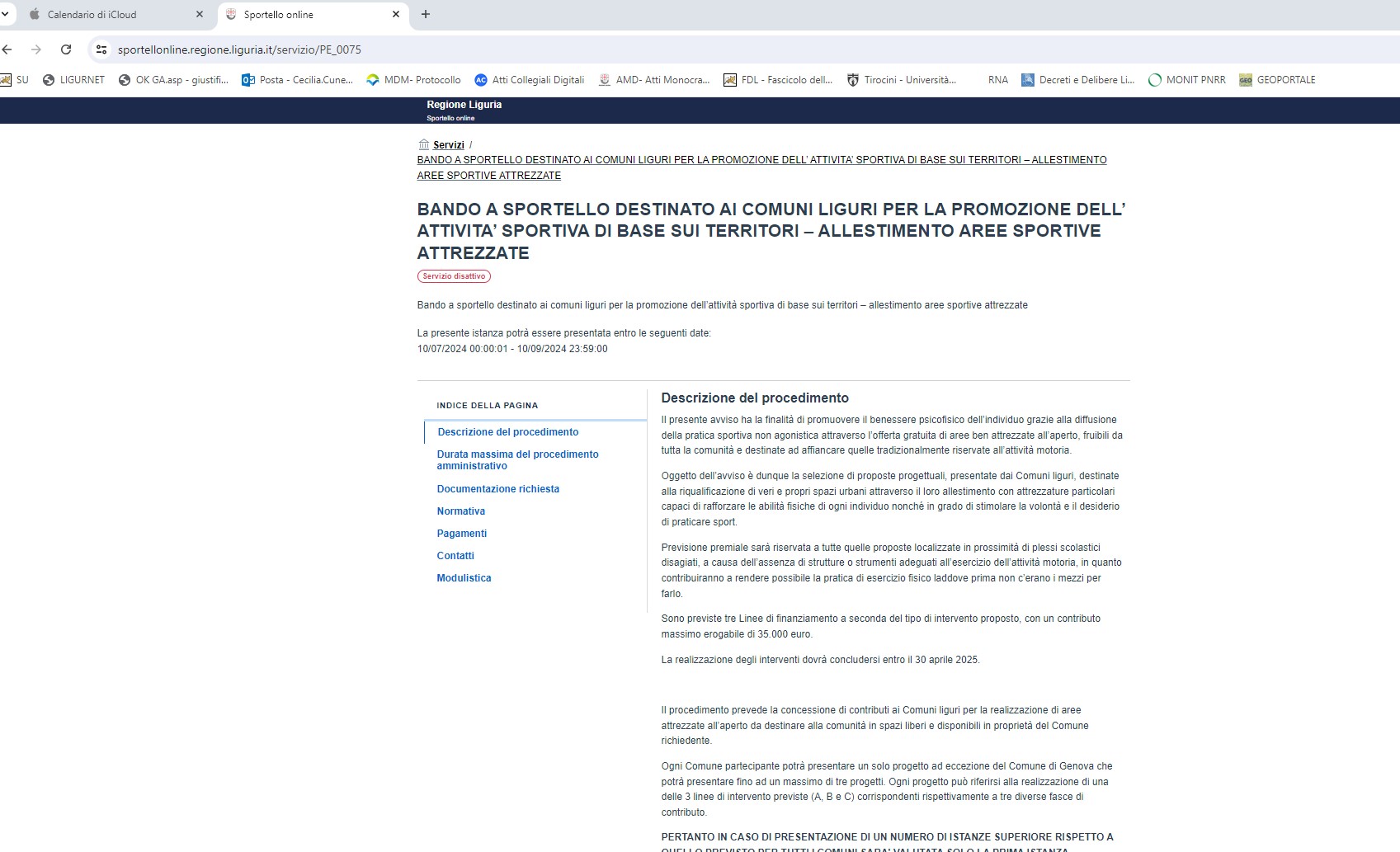 Accesso con SPID, CIE o CNS

Presentazione istanza dal parte del legale rappresentante O del soggetto da lui autorizzato (allegati modello Dichiarazione  o Autorizzazione)
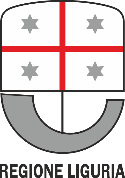 assistenzatecnicasportello@liguriadigitale.it
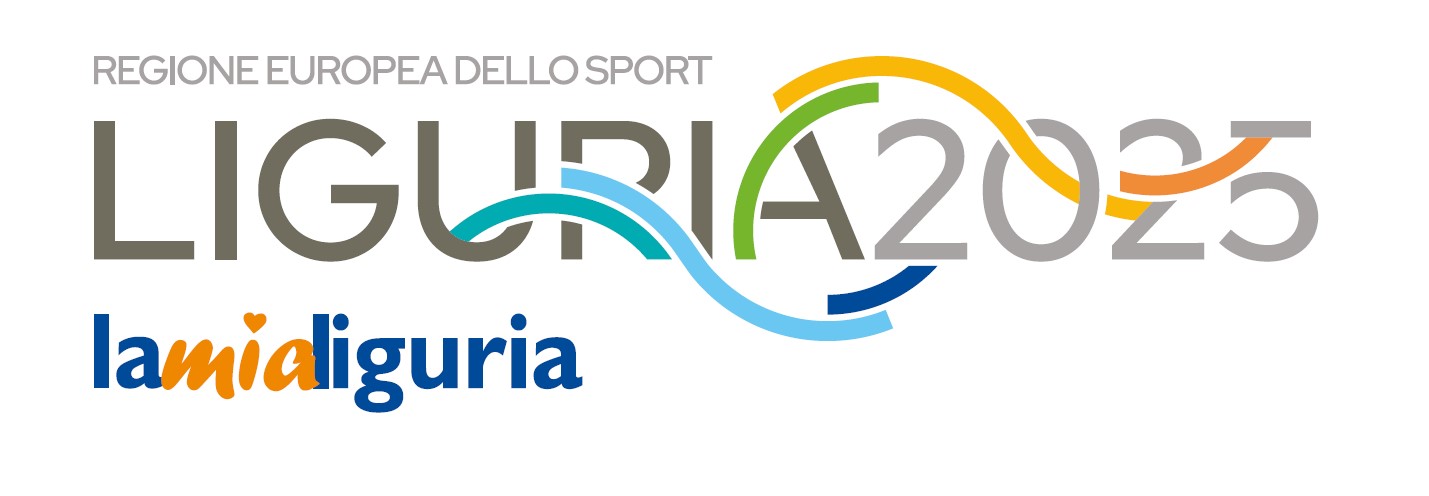 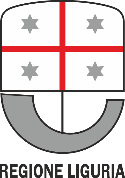 RIFERIMENTI
Pagina web Regione Liguria Sport : 
https://www.regione.liguria.it/homepage-sport.html

Ufficio regionale di riferimento per il procedimento amministrativo:  
Servizio Sport, Tempo Libero, Garante dei Diritti dell’infanzia e adolescenza
sport@regione.liguria.it

Supporto Sportello Online: 
assistenzatecnicasportello@liguriadigitale.it